An alternative approach to creating ACE data files for use in Monte Carlo Codes
1A.Trkov, 2D.E. Cullen
1 International Atomic Energy Agency, Vienna, Austria
2 1466 Hudson Way, Livermore, CA 94550, U.S.A.
CM on Nuclear Data Processing Codes
5-9 October 2015
1
Motivation
Currently, most application libraries are generated with the NJOY system
Strong desire in Member States to have access to "open source" code system
PREPRO can produce multi-band parameters (MB) for self-shielding
NJOY treats self-shielding by the probability table method (PTM)
Can MB be used in Monte Carlo (MC) and deterministic calculations?
CM on Nuclear Data Processing Codes
5-9 October 2015
2
Objective
Demonstrate that two-band MB parameters can be substituted for PTM in ACE
No change to MCNP needed
Results of criticality calculations remain practically unaffected
CM on Nuclear Data Processing Codes
5-9 October 2015
3
Procedure
Calculate self-shielded cross sections with PURR of NJOY2012
Convert cross sections to two-band parameters (URRDO code)
Replace PTM parameters with MB
Proceed with NJOY to create ACE file
CM on Nuclear Data Processing Codes
5-9 October 2015
4
Testing
Benchmark selection criteria
Sensitive to capture & fission of 235U, 238U
Sensitive to 238U capture in 10-20 keV range (list provided by O. Cabellos)
Availability of MCNP inputs

List includes 32 benchmarks from ICSBEP
CM on Nuclear Data Processing Codes
5-9 October 2015
5
Testing (Cont.)
Calculations
Straight NJOY processing of 235U, 238U to make the reference case
Same as above but substituting parameters that give “no self-shielding”
Processing with NJOY but substituting PTM parameters with MB parameters
CM on Nuclear Data Processing Codes
5-9 October 2015
6
Results
Some benchmarks show sensitivity to self-shielding in URR in excess of 1000 pcm
Differences between PTM and MB less than 20 pcm
Convergence criteria between 8 and 3 pcm
CM on Nuclear Data Processing Codes
5-9 October 2015
7
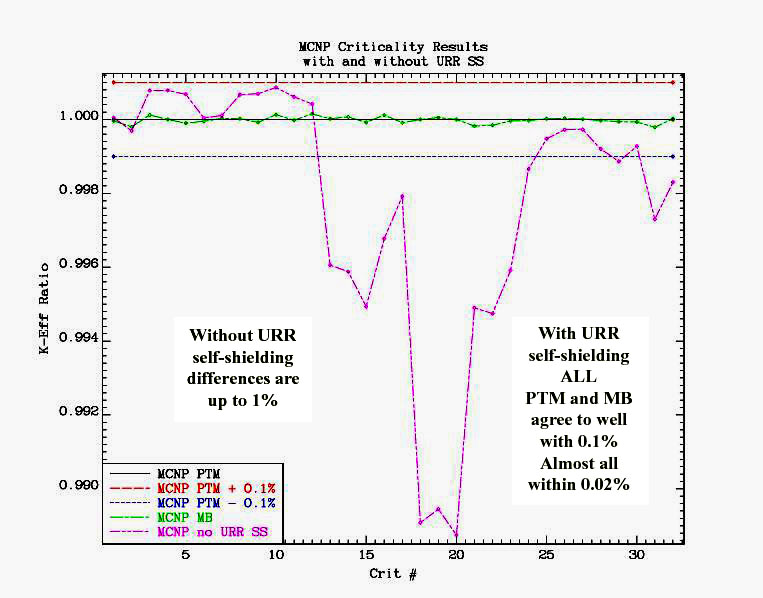 CM on Nuclear Data Processing Codes
5-9 October 2015
8
Conclusions
NOT testing the method of generating self-shielded cross sections but
Testing only the replacement of PTM parameters with MB (two-band)
All test cases agree to better than 20 pcm
NO change to MCNP is needed.
CM on Nuclear Data Processing Codes
5-9 October 2015
9
Implications
MB and PTM parameters can be used interchangeably
MB representation can be extended to RRR
More compact ACE libraries
Use in deterministic codes – full accuracy on coarse energy grid with minimal computational overhead
CM on Nuclear Data Processing Codes
5-9 October 2015
10